Експертиза голограмта експертиза відео-, звукозапису
Кримінальний процесуальний кодекс України від 13.04.2012 № 4651-VI. URL: https://zakon.rada.gov.ua/laws/show/4651-17#Text
Закон України «Про судову експертизу» від  25.02.1994 р. № 4038- ХІІ. URL: https://zakon.rada.gov.ua/laws/show/4038-12#Text
Наказ Міністерства юстиції України від 08.10.1998 № 53/5 "Про затвердження Інструкції про призначення та проведення судових експертиз та експертних досліджень та Науково-методичних рекомендацій з питань підготовки та призначення судових експертиз та експертних досліджень" URL: https://zakon.rada.gov.ua/laws/show/z0705-98#Text
Предметом експертизи голограм є встановлені фактичні дані, пов'язані з виготовленням та використанням голограм, отримані на основі спеціальних знань у галузі техніко-криміналістичного дослідження голограм і проміжних продуктів голографічного виробництва в передбаченому кримінально-процесуальним законодавством порядку.
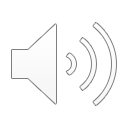 Об'єктами експертизи є голографічні захисні елементи; голограми, які використовуються як засоби контролю; іміджеві, образотворчі голограми; проміжні продукти голографічного виробництва, такі як програмне забезпечення, фотошаблони та макети, первинні голограми, рельєфно-фазові голограми-оригінали, майстер-матриці голограм, металеві матриці для тиражування голограм.
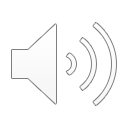 У процесі дослідження голограм вирішуються ідентифікаційні, класифікаційні та діагностичні завдання.
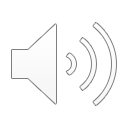 Основними завданнями експертизи голограм є:
встановлення типу голограми;
встановлення рівнів захисту голограм;
встановлення тотожності голограм або відповідності голограми її опису (технічному завданню, паспорту на голограму);
визначення, з наданої чи з іншої матриці тиражувались голограми, надані для проведення експертизи;
встановлення відповідності наданих фотошаблонів та макетів зображенням елементів логотипа, які відтворюються голограмою;
встановлення відповідності оригіналу первинної голограми райдужній голограмі;
встановлення відповідності наданого програмного забезпечення та графічного файла голограми синтезованій голограмі.
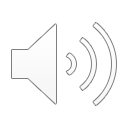 Особливу увагу при контролі слід звернути на:
відповідність логотипів голограм;
відповідність кутів огляду відновленого голограмою зобра­ження;
дифракційну ефективність голограми (яскравість зобра­ження);
наявність на голограмі зображення дефектів, голографічно­го «шуму»;
товщину голограми, точність суміщення голограми з пред­метом, який підлягає захисту;
наявність дефектів у вигляді надривів, пошкоджень рельєф­ного шару та країв голограми;
структурі матеріалу, з якого виготовлена голограма
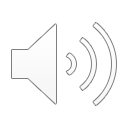 Орієнтовний перелік вирішуваних питань:
Яким способом виготовлені голограми, надані для проведення експертизи?
Чи відповідають надані для проведення експертизи голограми зразкам та технічним описам голограм, занесених до Єдиного реєстру виготовлення голографічних захисних елементів? Якщо не відповідають, то яким способом вони виготовлені?
За допомогою наданої чи з іншої матриці тиражувались голограми, надані для проведення експертизи?
Чи виготовлена голограма з використанням проміжних продуктів голографічного виробництва, наданих для проведення експертизи?
Чи зазнали голограми, які надані для проведення експертизи, будь-яких хімічних, механічних чи інших змін, якщо так, яких саме?
Які з наданих на дослідження голограм мають вищий рівень захисту від підробки?
Яким способом на голограму нанесене індивідуальне маркування?
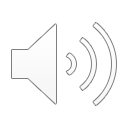 Експертиза матеріалів і засобів відео-звукозапису (фоноскопічна) – це вид криміналістичної експертизи, в рамках якої здійснюється ідентифікація диктора за параметрами усної мови, ідентифікація апаратури, за допомогою якої здійснено запис (визначення, чи є запис оригінальним), та виявлення ознак монтажу записів.
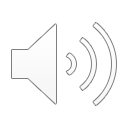 Предметом судової експертизи відео-, звукозапису є фактичні дані, які мають значення для досудового розслідування та розгляду справ у судах та зафіксовані у відеозвукозаписах.
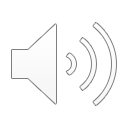 Об’єктами досліджень експертизи відео-, звукозапису є сигналограми:
фонограми (запис сигналів звуку), 
відеограми (запис сигналів зображення), 
відеофонограми (запис сигналів звуку та зображення), зафіксовані на матеріальних носіях, 
матеріальні носії, засоби запису та відтворення аудіо-, відеоінформації.
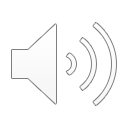 На вирішення технічної експертизи ставляться ідентифікаційні та діагностичні питання.
Ідентифікаційні – встановлення апаратури запису, за допомогою якої виготовлені відеофонограми. 
Діагностичні – визначення оригінальності, неперервності, монтажу відеофонограми; встановлення технічних параметрів носія та засобів запису; встановлення технологічних схем, технічних засобів і каналів відеозвукозапису.
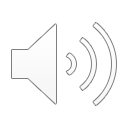 Основними завданнями експертизи відеозвукозапису є:
Встановлення технічних умов та технології отримання відеозвукозапису.
Ототожнення особи за фізичними параметрами голосу.
Ототожнення особи за лінгвістичними ознаками усного мовлення.
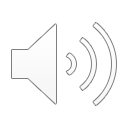 У протоколі мають бути зафіксовані:
– дата й час проведення запису;
– перелік технічних засобів, задіяних при фіксації відеофонограми;
– дані про технічні установки на засобах запису (дата, час, режими запису тощо);
– опис технічного носія інформації та його стану до отримання запису (стирання попередніх записів, наявність інших записів, копіювання записів тощо);
– розташування технічних засобів при фіксації відеофонограми;
– умови керування записом, прослуховування та інші процедури, що проводились з отриманим записом.
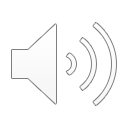 Для встановлення технічних умов та технології отримання відеозвукозапису на дослідження надається:
оригінальна фонограма;
оригінальний пристрій, яким фонограма зафіксована;
додаткове обладнання, яке використовувалось для запису фонограми, у повному складі: мікрофон, джерело живлення, прилади керування тощо;
повні відомості про внесення конструктивних змін у пристрій запису та додаткове обладнання із зазначенням хронології таких змін та опис тракту запису від передавача (мікрофона, відеокамери) до приймача (технічного засобу фіксації) із зазначенням кількості каналів та інших технічних супутніх засобів.
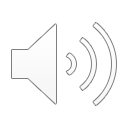 Орієнтовний перелік вирішуваних питань при встановленні технічних умов та технології отримання відеозвукозапису:
Чи за допомогою даного технічного пристрою (відеомагнітофона, диктофона, відеокамери, спеціального засобу тощо) зафіксовані відеофонограма (фонограма) та її фрагменти?
За допомогою одного чи декількох технічних пристроїв зафіксовані конкретні фрагменти відеофонограми (фонограми)?
Чи є надана відеофонограма (фонограма) оригіналом чи копією?
Чи проводився запис відеофонограми (фонограми) безперервно?
Чи зазнавала змін надана відеофонограма (фонограма)?
Чи одночасно проводився запис відеозображення та звуку у відеофонограмі та чи відповідає зміст відеозображення запису звуку?
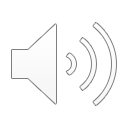 Для ототожнення особи за фізичними параметрами голосу, зафіксованим у фонограмі, експерту надаються
фонограми з порівняльними зразками у формі бесіди: діалогу, монологу.
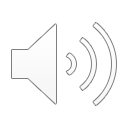 Орієнтовний перелік вирішуваних питань при ототожненні особи за фізичними параметрами голосу:
Чи брали перелічені особи участь у зафіксованій на фонограмі розмові та які конкретно слова та фрази ними промовлені?
Скільки осіб брало участь у зафіксованій на фонограмі розмові?
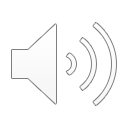 Для ототожнення особи з конкретною особою за лінгвістичними ознаками мовлення надаються:
фонограма досліджуваної розмови, в якій могла брати участь певна особа;
фонограма зразків усного мовлення особи у формі спонтанного діалогу або монологу.
Для встановлення ознак читання тексту в мовленні особи надаються зразки читання нею тексту, як правило, аналогічної тематики.
Зразки усного мовлення особи повинні надаватися з дотриманням таких вимог.
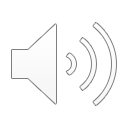 Орієнтовний перелік вирішуваних питань при ототожненні особи за лінгвістичними ознаками усного мовлення:
Чи зафіксовано мовлення особи на звукозаписі (зазначається носій та назва файлу)? Якщо так, то які слова й висловлювання промовлені саме нею?
Чи зафіксовано у файлі (зазначається назва файлу) на часовому відрізку запису (зазначаються відрізок запису з год:хв:с по год:хв:с) мовлення особи? Якщо так, то які слова та висловлювання промовлені цією особою?
Чи зафіксовано у файлі (зазначається назва файлу) на часовому відрізку запису, що починається словами (зазначаються слова) і закінчується словами (зазначаються слова), мовлення особи? Якщо так, то які слова та висловлювання промовлені цією особою?
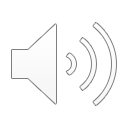